Práctica 1: ADH
Victoria Jhon Ballesteros
Imagen
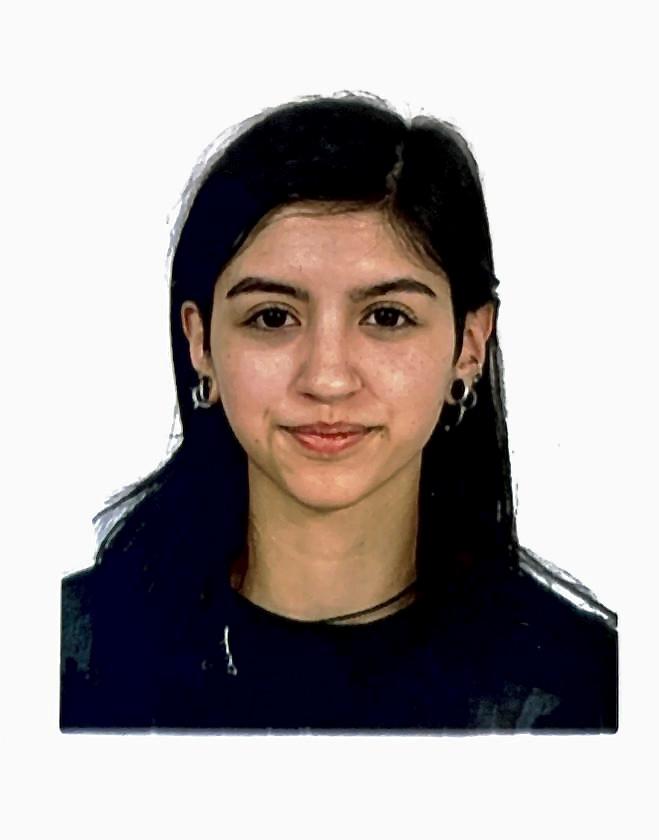 Archivo de audio
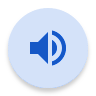 Archivo de video
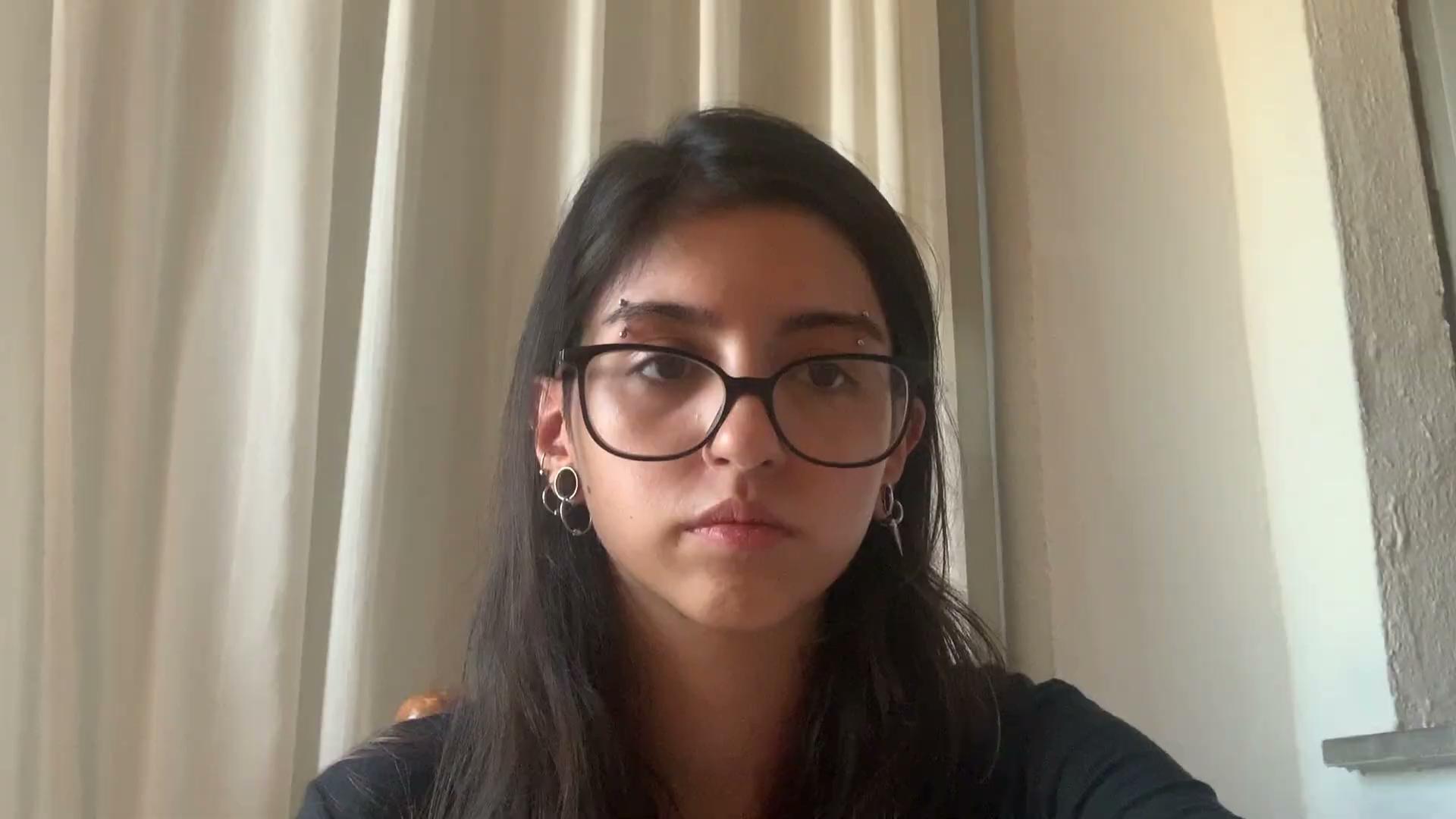